African Forum on Cybercrime, Addis Ababa, 16 – 18 October 2018
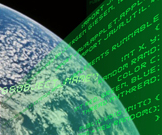 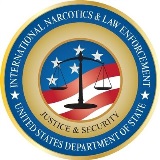 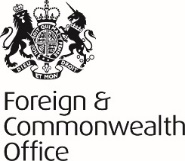 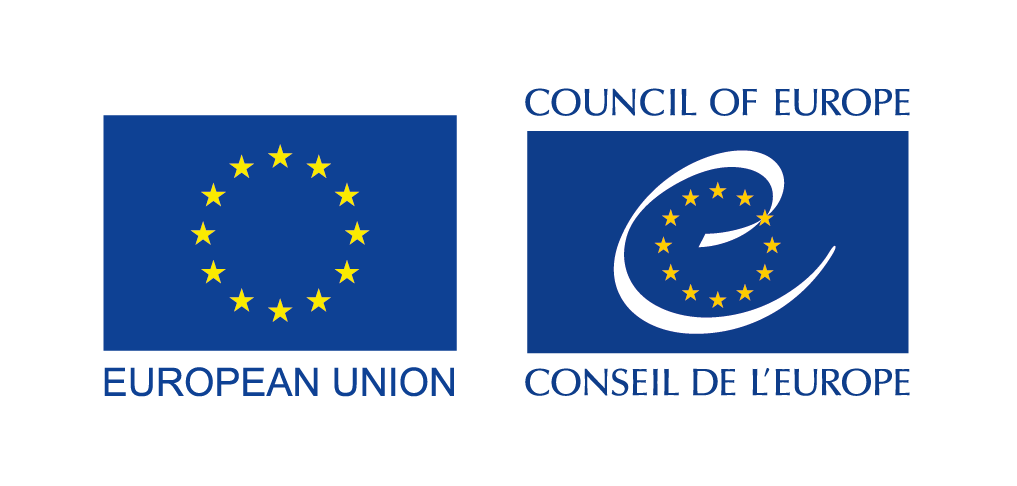 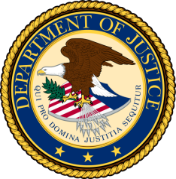 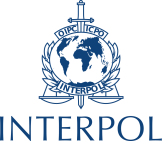 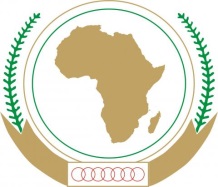 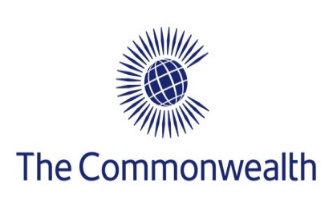 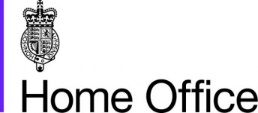 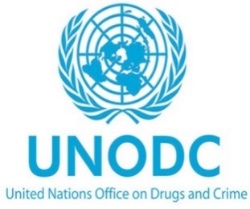 Cybercrime legislation and policies in Africa:
 Issues for discussion
Alexander Seger
Council of Europe
alexander.seger@coe.int
www.coe.int/cybercrime
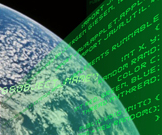 Cybercrime legislation and policies in Africa: 
Issues for discussion
Legislation on cybercrime AND electronic evidence: what is needed?
Making attacks against and by means of computers a criminal offence ►What substantive criminal law? 
Empowering law enforcement authorities to secure electronic evidence in relation to any crime ►What procedural law powers? What safeguards?
Enabling international cooperation  ►What is needed in terms of harmonisation/ compatibility of domestic legislation with international standards?

Domestic legislation on cybercrime and e-evidence: What international benchmarks?
Budapest Convention on Cybercrime  ►what relevance, what benefits for Africa?

What legislation on cybercrime and e-evidence in Africa: 
What is the current situation?
How to move ahead with domestic reforms of legislation?
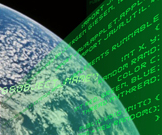 Cooperation on Cybercrime: The approach of the Council of Europe
1 Common standards: Budapest Convention on Cybercrime and relates standards
“Protecting you and your rights in cyberspace”
2 Follow up and assessments:
Cybercrime Convention Committee (T-CY)
3 Capacity building:
C-PROC 
Technical cooperation programmes
3
3
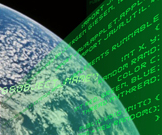 Legislation on cybercrime AND electronic evidence
What is needed?
+
+
Procedural tools
Expedited preservation
Search and seizure
Production orders
Interception of computer data

Limited by safeguards
Criminalising conduct
Illegal access
Illegal interception
Data interference
System interference
Misuse of devices
Fraud and forgery
Child pornography
IPR-offences
International cooperation
Extradition
MLA
Spontaneous information
Expedited preservation
MLA for accessing computer data
MLA for interception
24/7 points of contact
Harmonisation
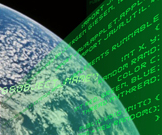 Legislation on cybercrime AND electronic evidence
What international benchmarks?
►Scope of the Budapest Convention on Cybercrime
+
+
Procedural tools
Expedited preservation
Search and seizure
Production orders
Interception of computer data

Limited by safeguards
Criminalising conduct
Illegal access
Illegal interception
Data interference
System interference
Misuse of devices
Fraud and forgery
Child pornography
IPR-offences
International cooperation
Extradition
MLA
Spontaneous information
Expedited preservation
MLA for accessing computer data
MLA for interception
24/7 points of contact
Harmonisation
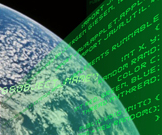 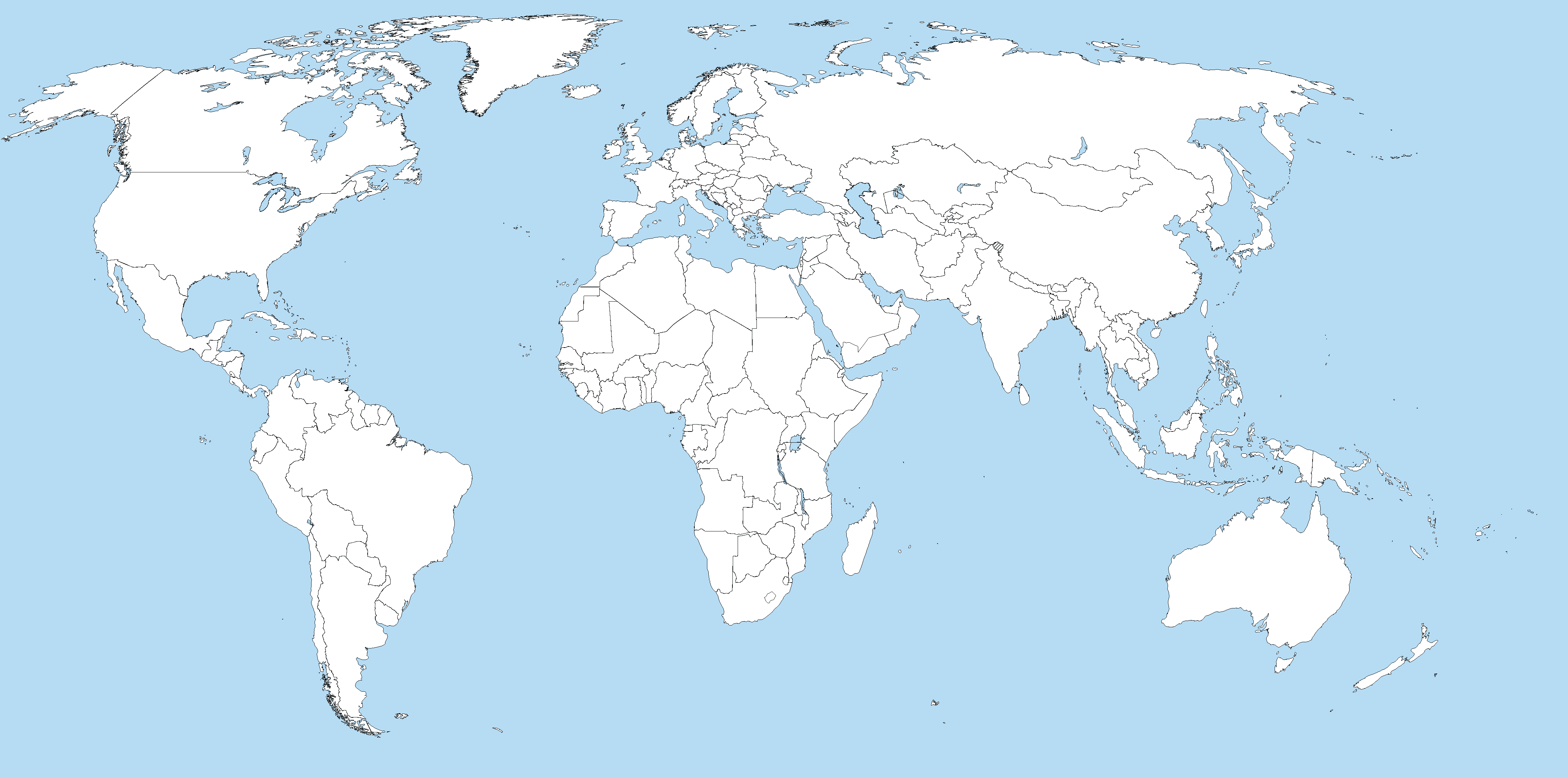 Reach of the Budapest Convention
Parties:

Cabo Verde
Mauritius
Morocco
Senegal

Signatory / invited to accede:

Ghana
Nigeria
South Africa
Tunisia
140+
Indicative map only
Other States with laws/draft laws largely in line with Budapest Convention = 20+
Ratified/acceded: 61
Signed: 4
Further States drawing on Budapest Convention for legislation = 50+
Invited to accede:  6
= 71
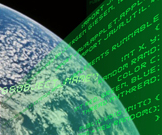 Legislation on cybercrime AND electronic evidence:
Progress 2013 – 2018 re substantive criminal law
www.coe.int/cybercrime
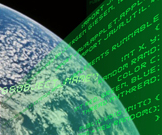 Legislation on cybercrime AND electronic evidence:
Progress 2013 – 2018 re procedural powers
www.coe.int/cybercrime
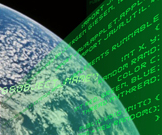 Cybercrime legislation and policies in Africa: 
Issues for discussion in Workshop 4
Legislation on cybercrime AND electronic evidence: what is needed?
Making attacks against and by means of computers a criminal offence ►What substantive criminal law? 
Empowering law enforcement authorities to secure electronic evidence in relation to any crime ►What procedural law powers? What safeguards?
Enabling international cooperation  ►What is needed in terms of harmonisation/ compatibility of domestic legislation with international standards?

Domestic legislation on cybercrime and e-evidence: What international benchmarks?
Budapest Convention on Cybercrime  ►what relevance, what benefits for Africa?

Legislation on cybercrime and e-evidence in Africa: what is the state of play?
What is the current situation?
How to move ahead with domestic reforms of legislation?
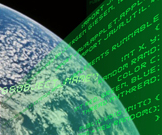 www.coe.int/cybercrime